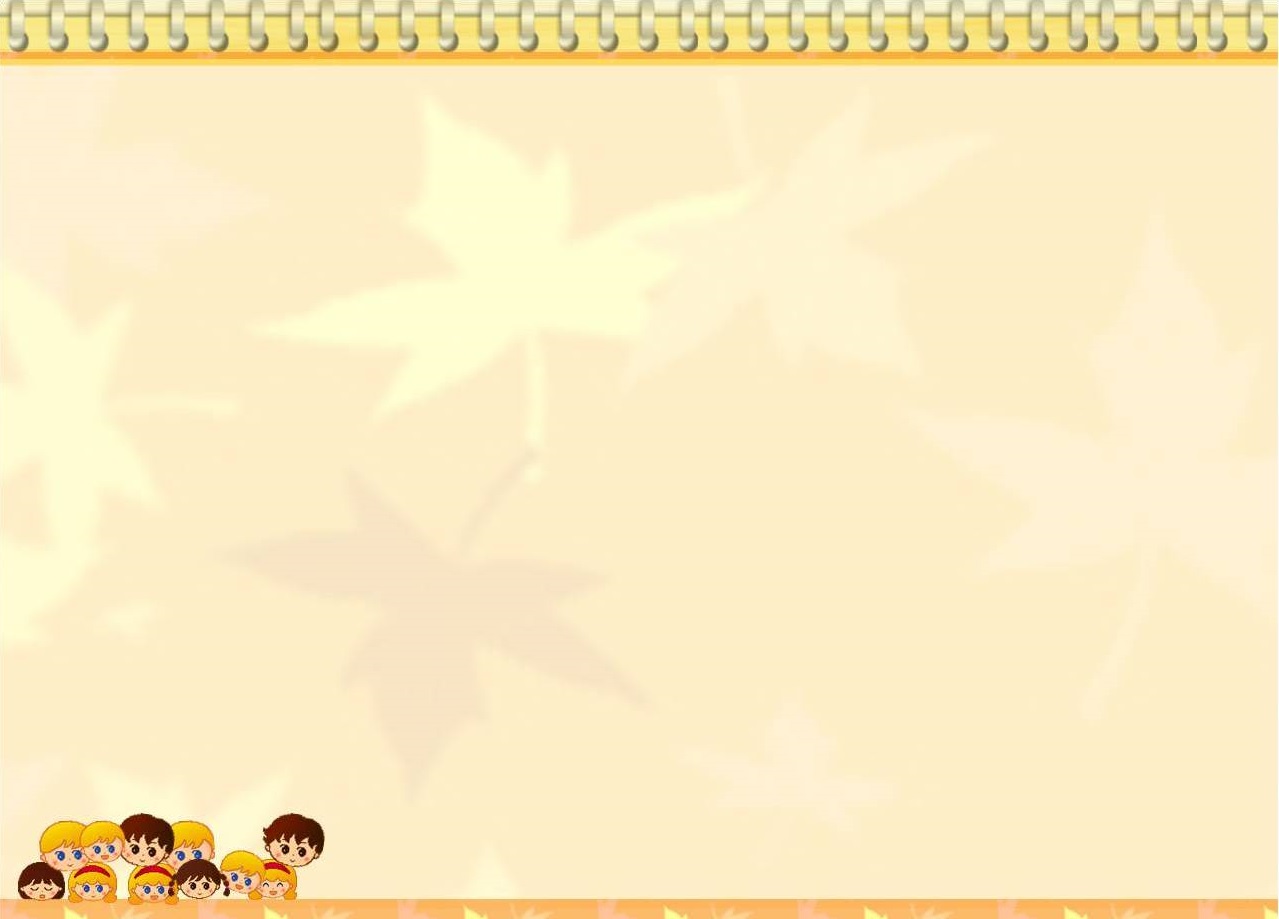 Муниципальное дошкольное образовательное учреждение "Детский сад «АБВГДейка»

«Адаптация ребенка к условиям детского сада через познавательно – исследовательскую деятельность»
Вторая группа раннего возраста
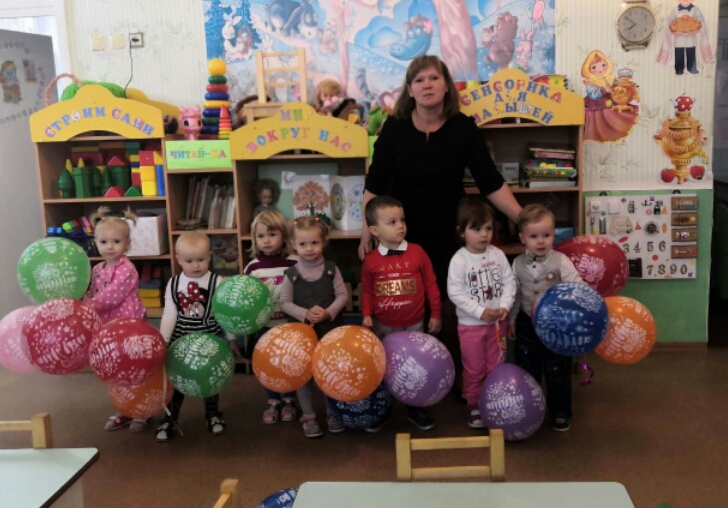 Подготовили воспитатели:
 Калимуллина Н. С.
 Калинина Н.В.
«Умейте открыть перед ребёнком в окружающем мире что-то одно, но открыть так, чтобы кусочек жизни заиграл перед детьми всеми красками радуги. Оставляйте всегда что-то недосказанное, чтобы ребёнку захотелось ещё и ещё раз возвратиться к тому, что он узнал»                                                                                                           В. А. Сухомлинский
Познавательно – исследовательская деятельность в условиях ДОУ
Способствует становлению целостной картины мира ребенка дошкольного возраста и основ культурного познания им окружающего мира. 
   Является ведущим функциональным механизмом творчества ребенка. 
   Чем разнообразнее и интенсивнее поисковая деятельность, тем больше новой информации получает ребенок, тем быстрее и полноценнее он развивается.
Цели познавательно – исследовательской деятельности
- развитие наблюдательности, умение сравнивать предметы;
- развитие познавательного интереса детей в процессе экспериментирования;
- развитие внимания, зрительной, слуховой чувствительности.
Задачи познавательно – исследовательской деятельности:
- способность вхождению воспитанников в проблемную игровую ситуацию (ведущая роль педагога);
- активизировать желание искать пути разрешения проблемной ситуации (вместе с педагогом);
- развивать способности пристальному и целенаправленному обследованию объекта;
-формировать начальные предпосылки исследовательской деятельности (практические опыты).
Младший возраст – самое благоприятное время для сенсорного воспитания
Раннее детство – особый период становления органов и систем и, прежде всего, функции мозга, период активного экспериментирования ребенка с предметным миром, без которого невозможно нормальное формирование умственных способностей ребенка.	
Все, что окружает малыша – вещи, принадлежащие взрослым, игрушки, животные, растения, вода, песок и многое другое – вызывает у него интерес.

Он любит исследовать 
новые предметы,
 экспериментировать с
 разнообразными 
веществами и материалами:
 водой, песком,
 снегом, глиной, красками.
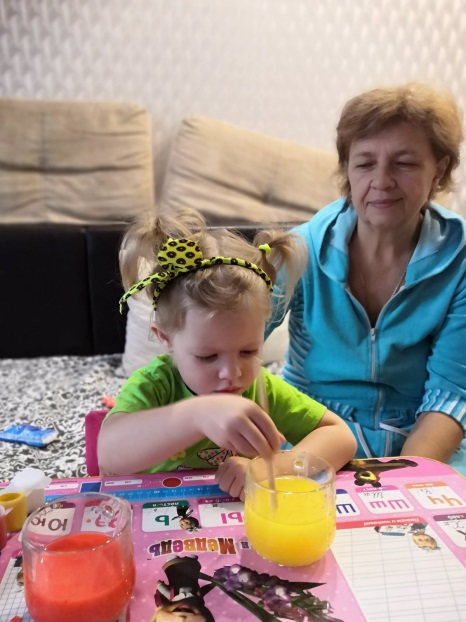 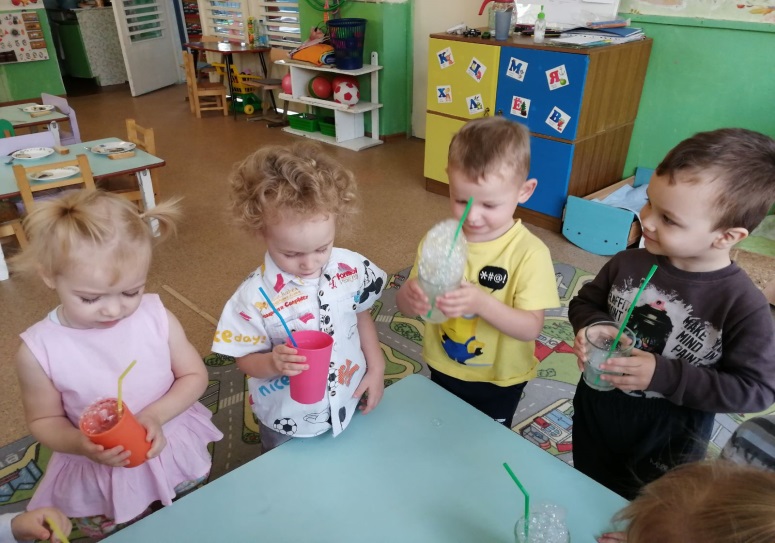 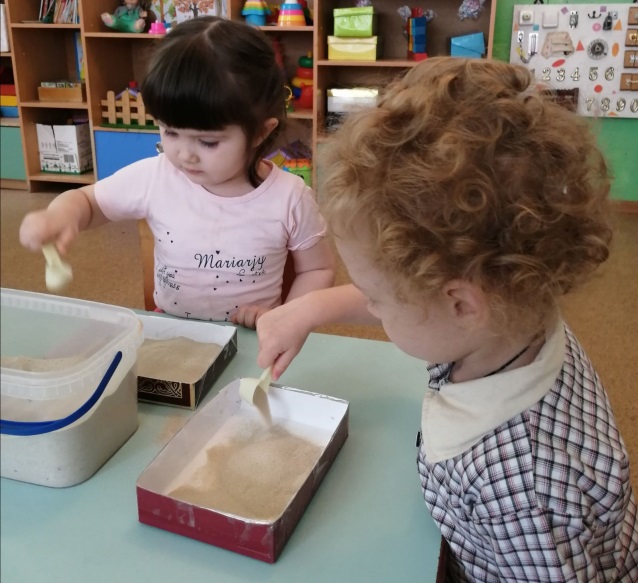 Познавательно – исследовательская деятельность
Мы  тесно сотрудничаем с педагогом – психологом  Климовой Л.С
Пользуемся разработками из ее авторской программы 
«Помощь в адаптации к детскому саду детям раннего и младшего дошкольного возраста «Счастливый малыш»
Опыты с воздухом: выдувание мыльных пузырей
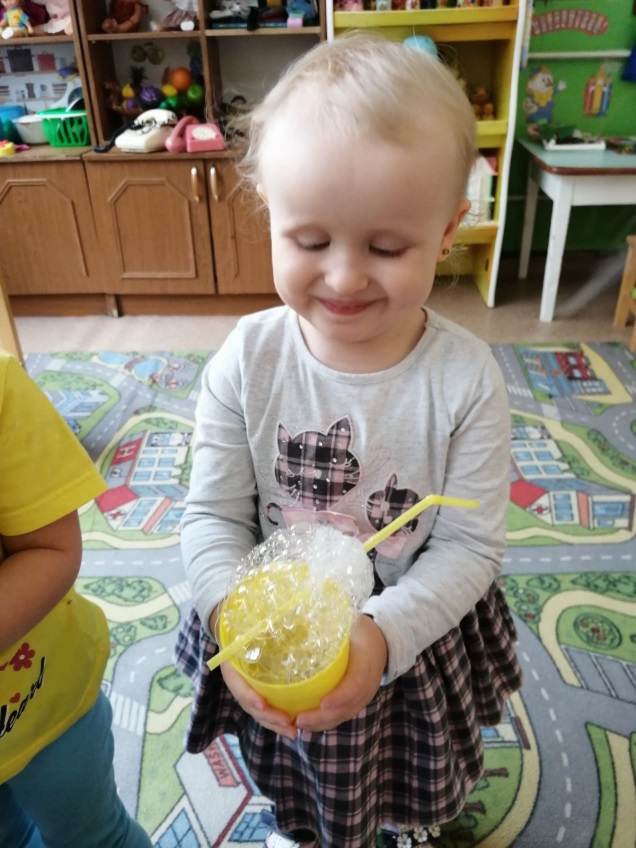 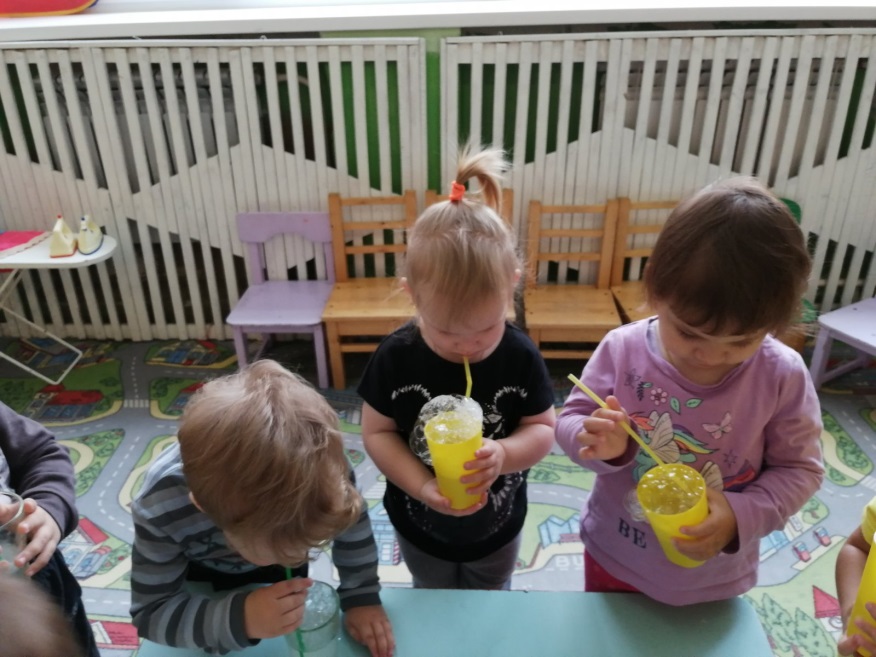 Познавательно – исследовательская деятельность:Опыт: Ветер дует
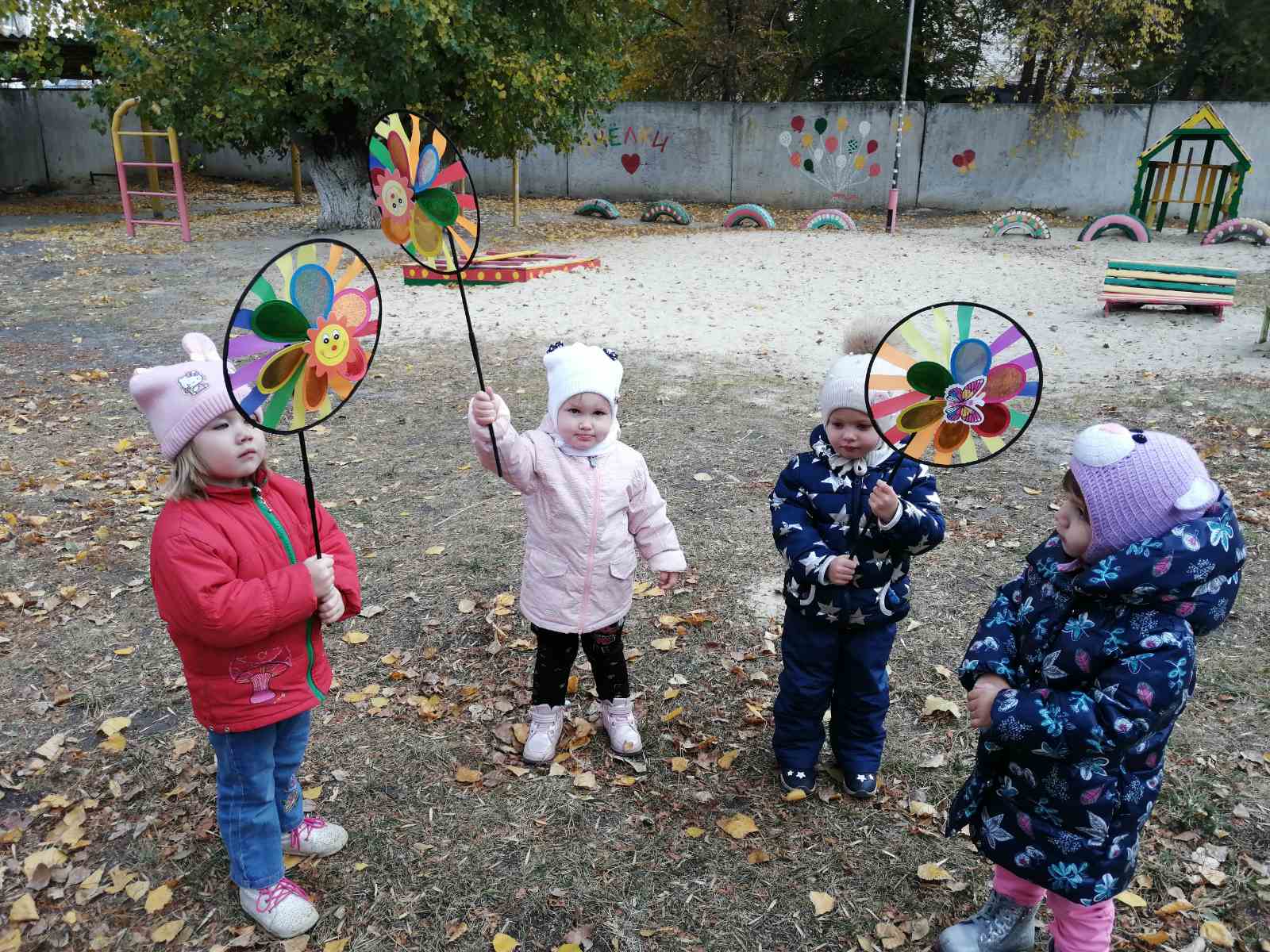 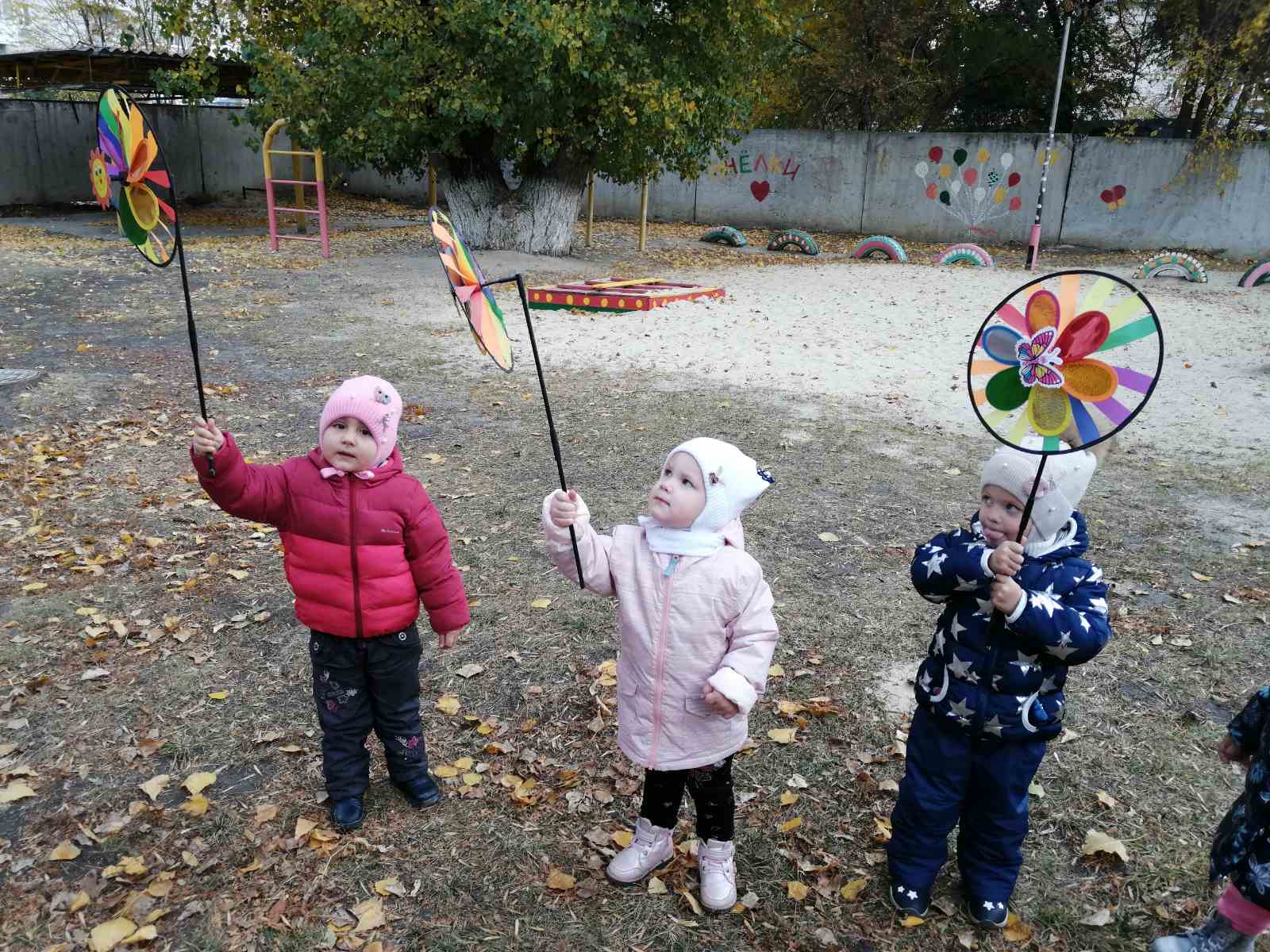 Волшебный песок
Волшебный песок позволяет создавать условия для открытий новых знаний в творческой исследовательской деятельности посредством развития моторики, тактильной чувствительности детей.
Опыт: Песок сыпучий
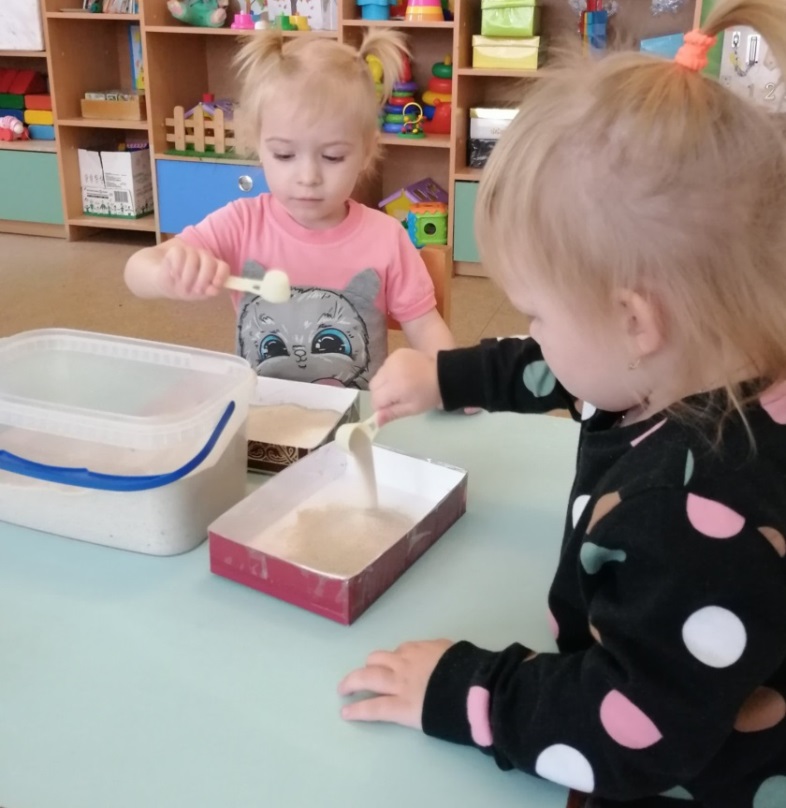 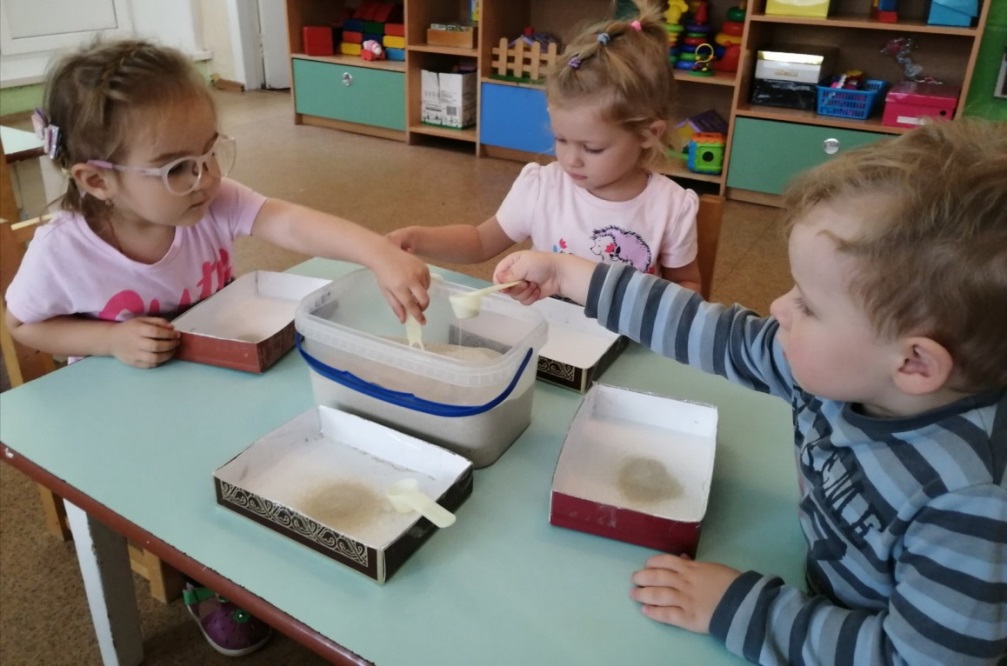 Волшебный песок

Игра - секретик «Что спрятано в песке?»
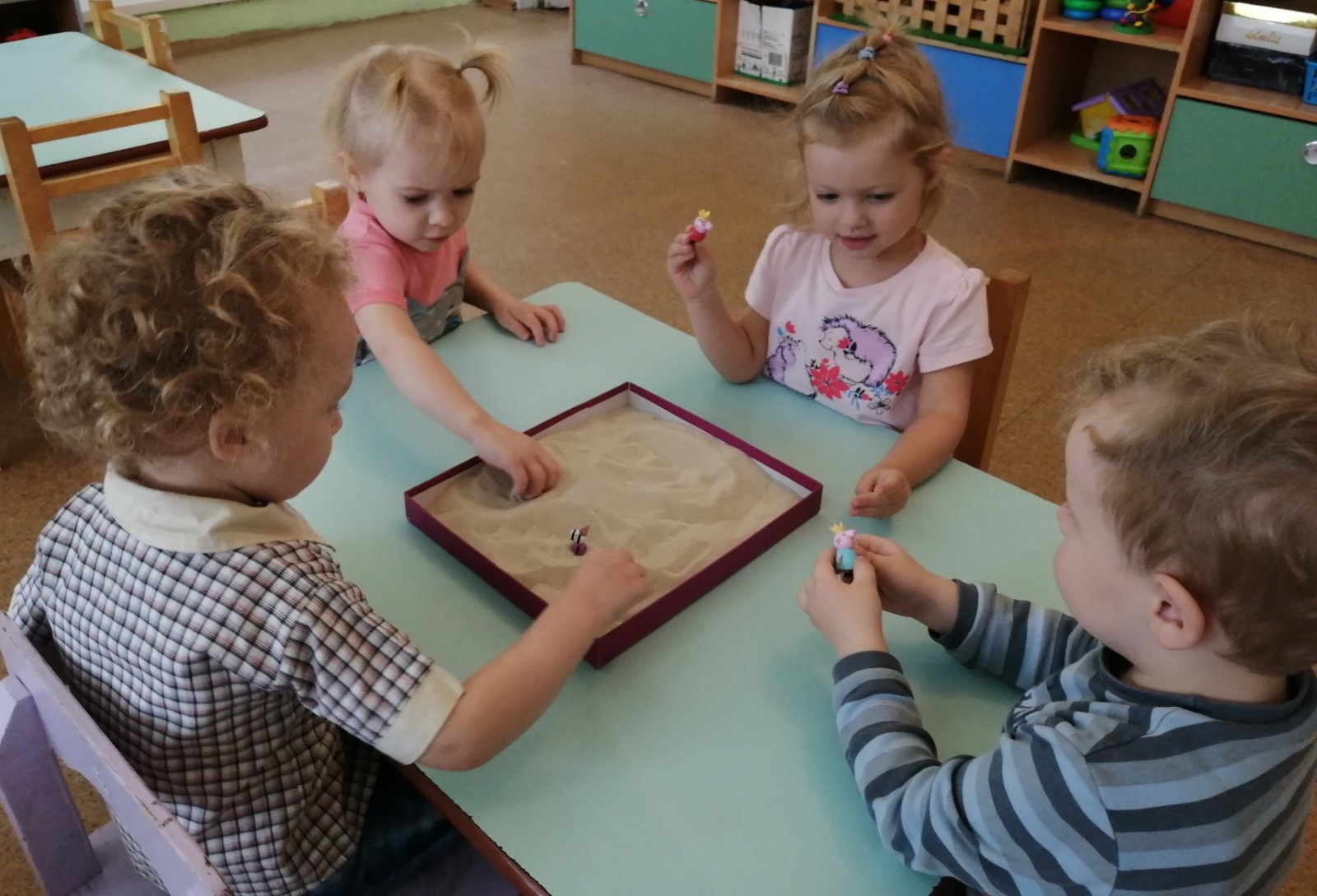 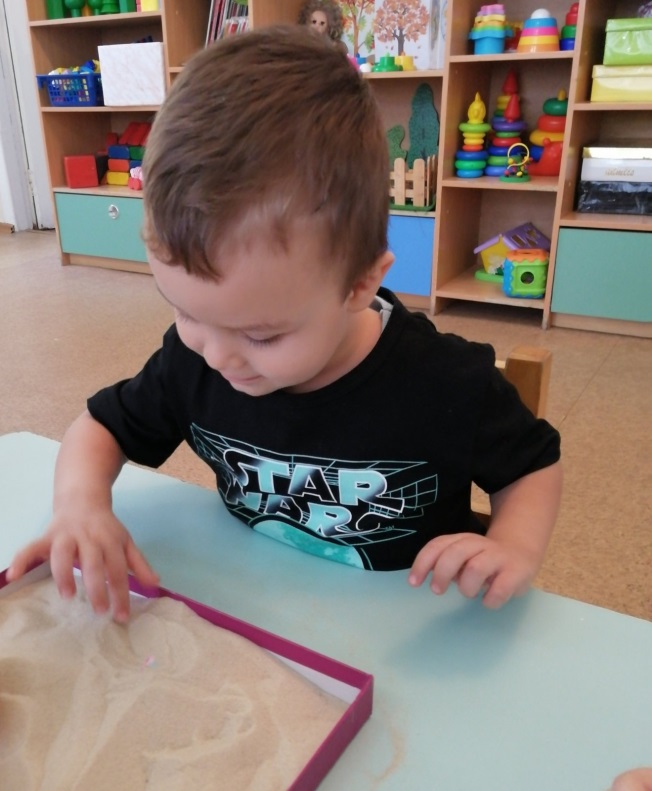 Эксперименты с водой
Опыт: Тонет не тонет
Опыт: холодная – теплая  вода
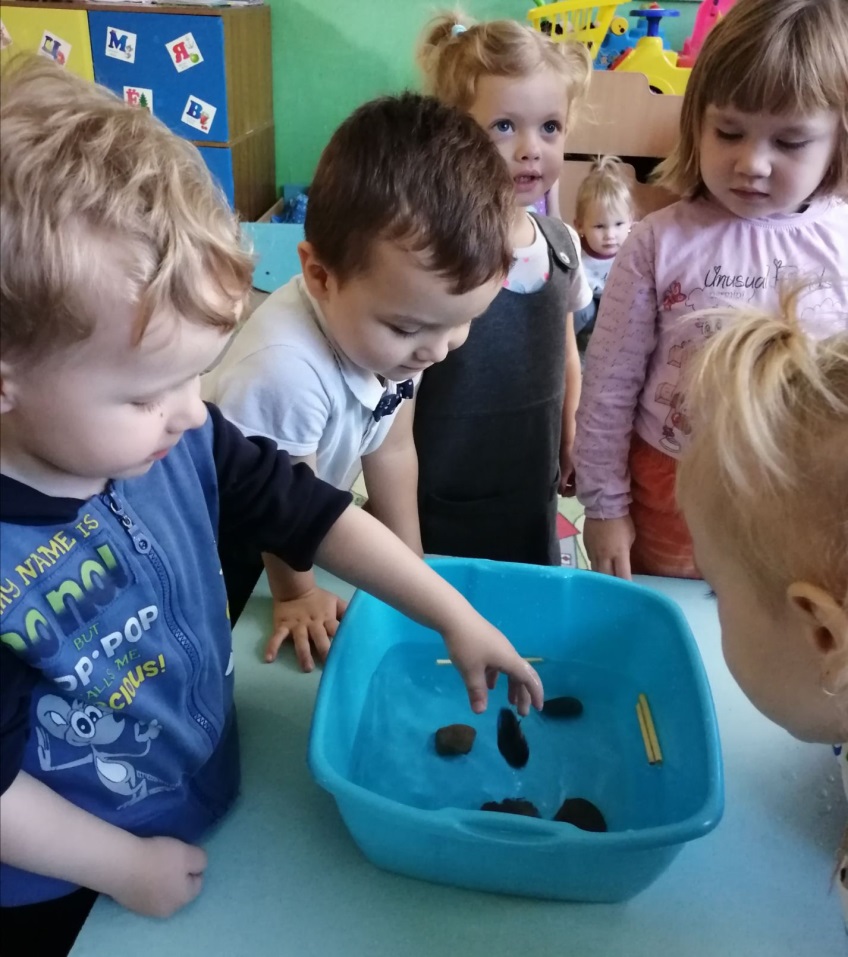 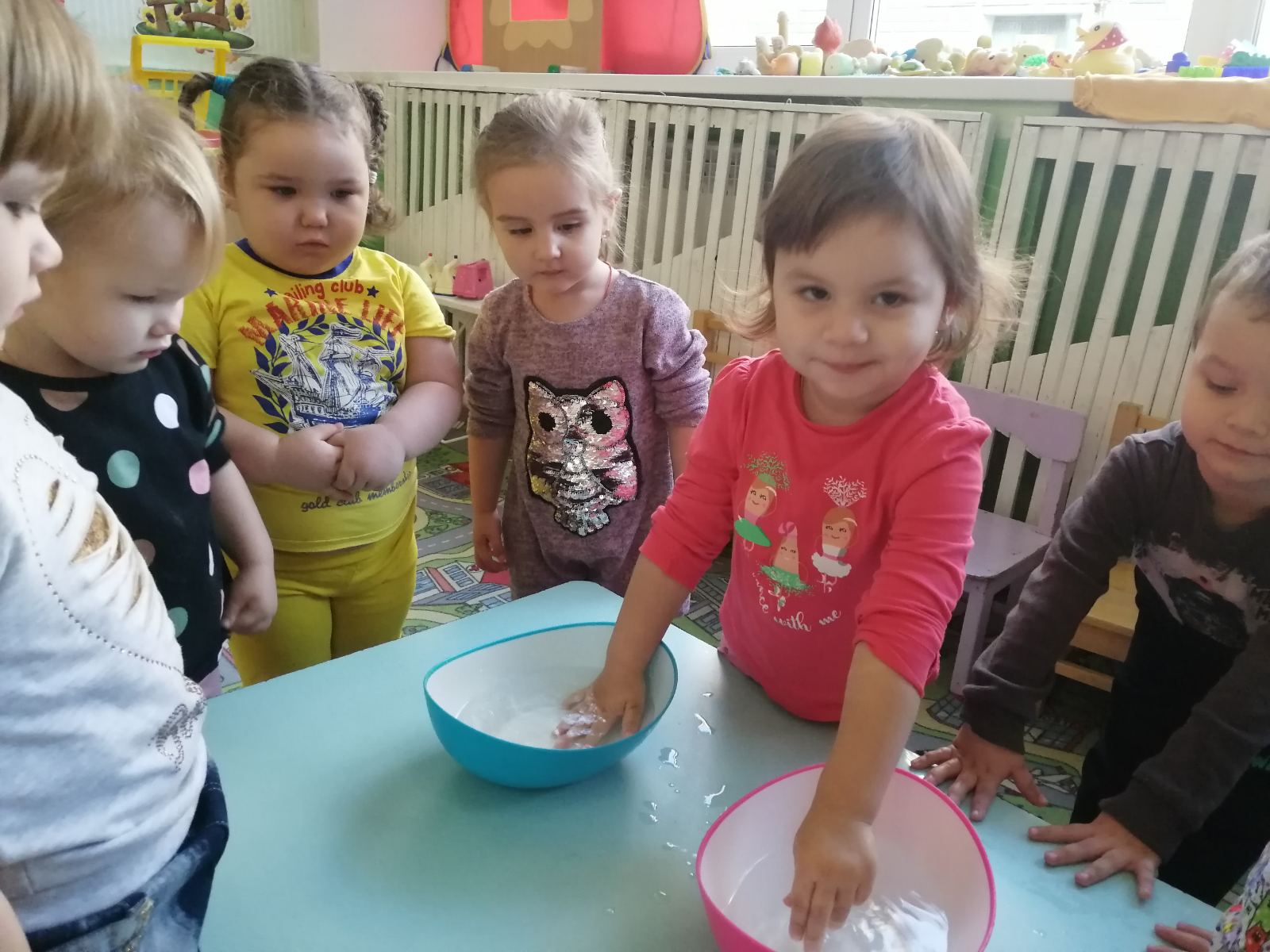 Купание куклы КатиОпыт: Вода мокрая
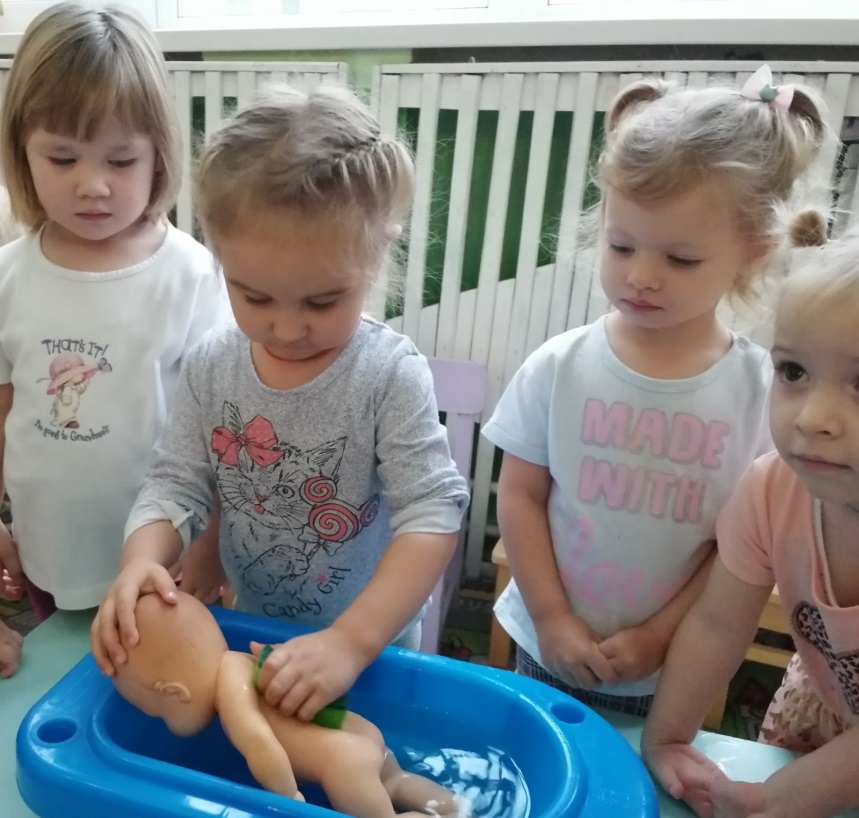 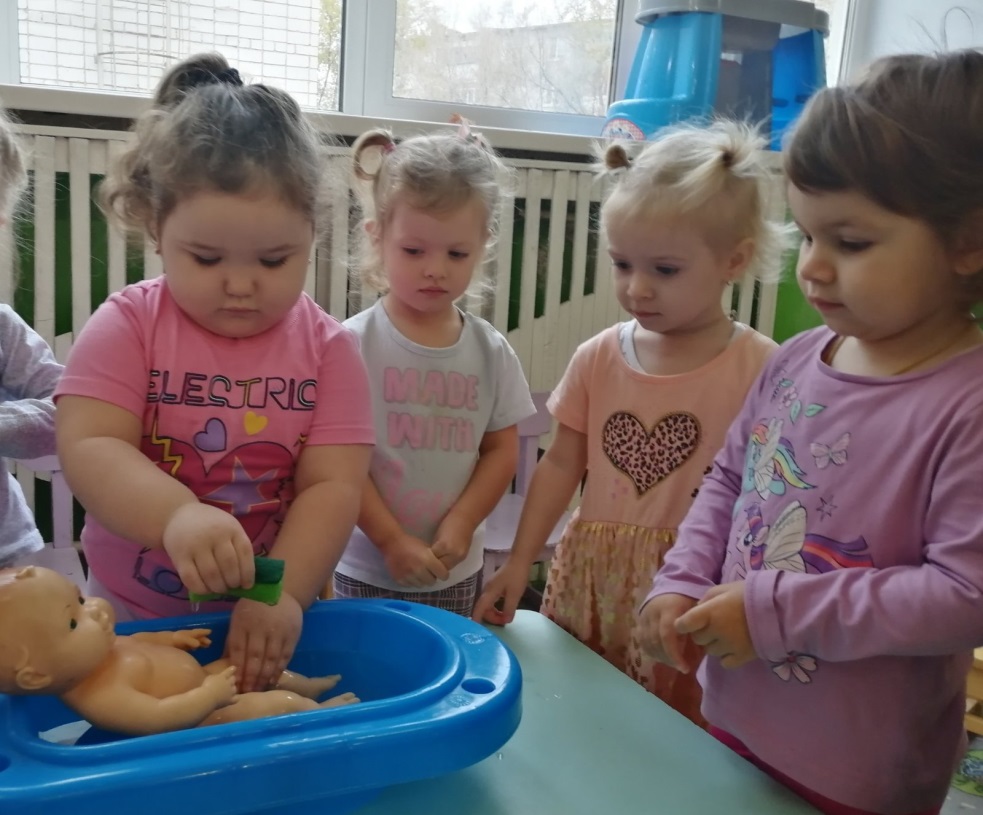 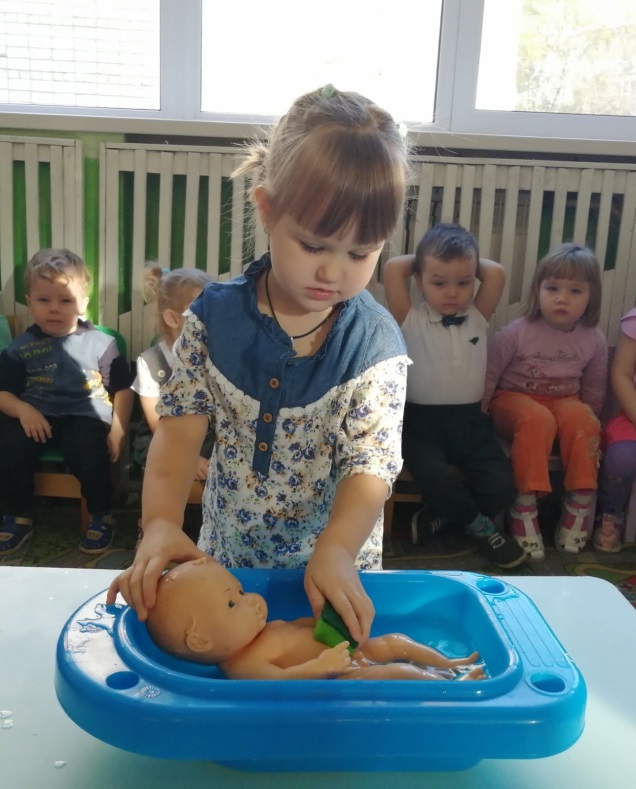 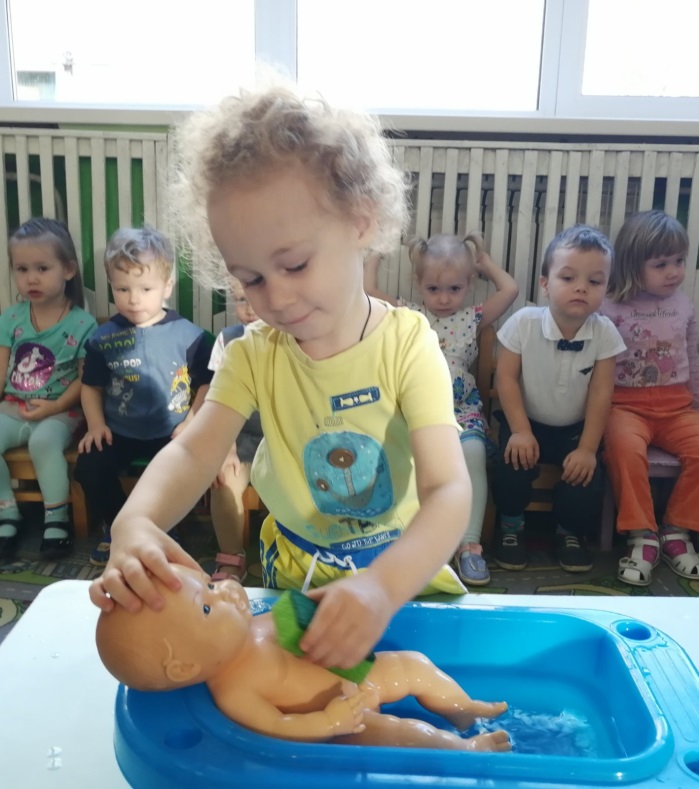 Взаимодействие с родителями
Опыт: 
Цветная вода
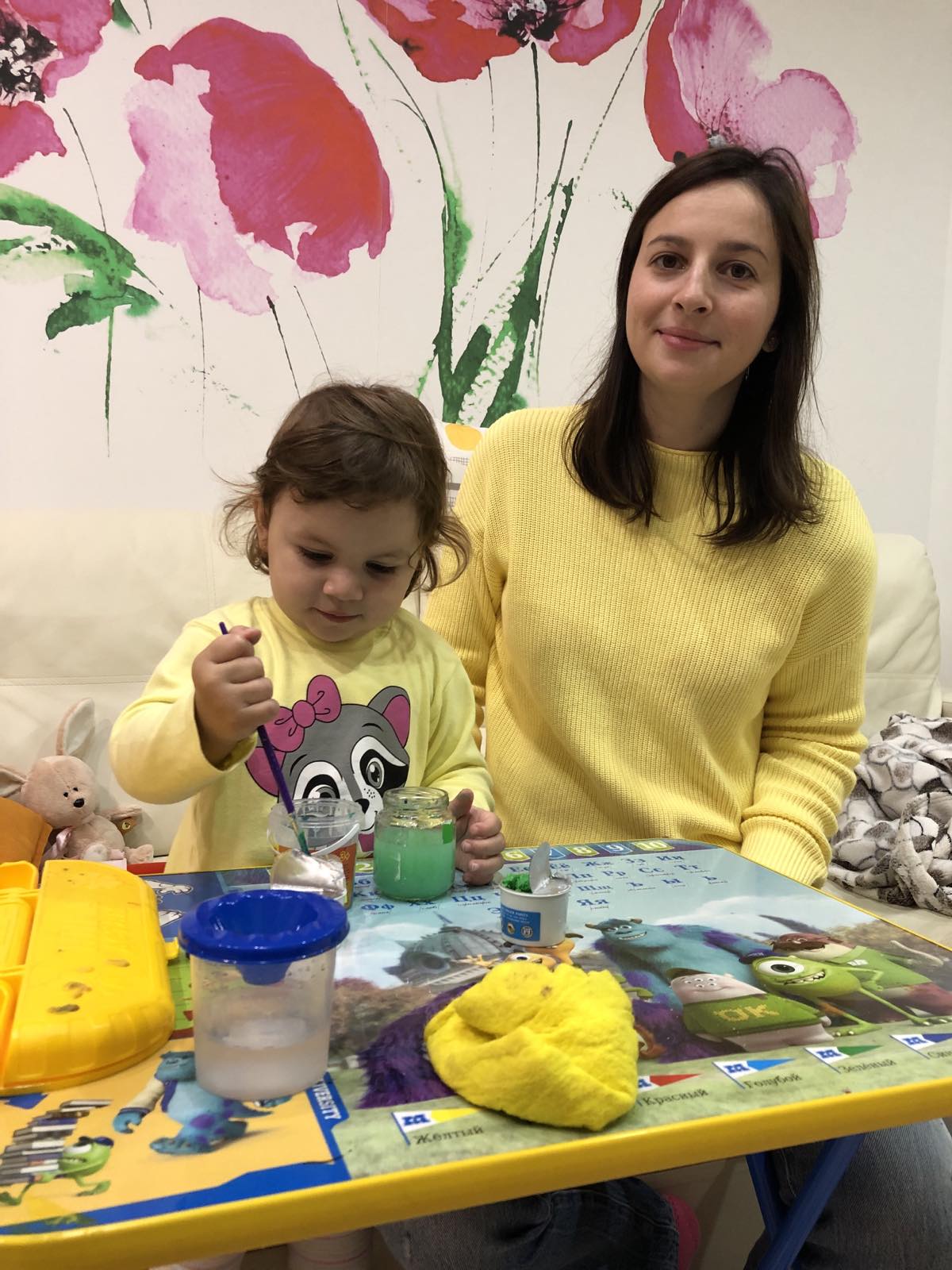 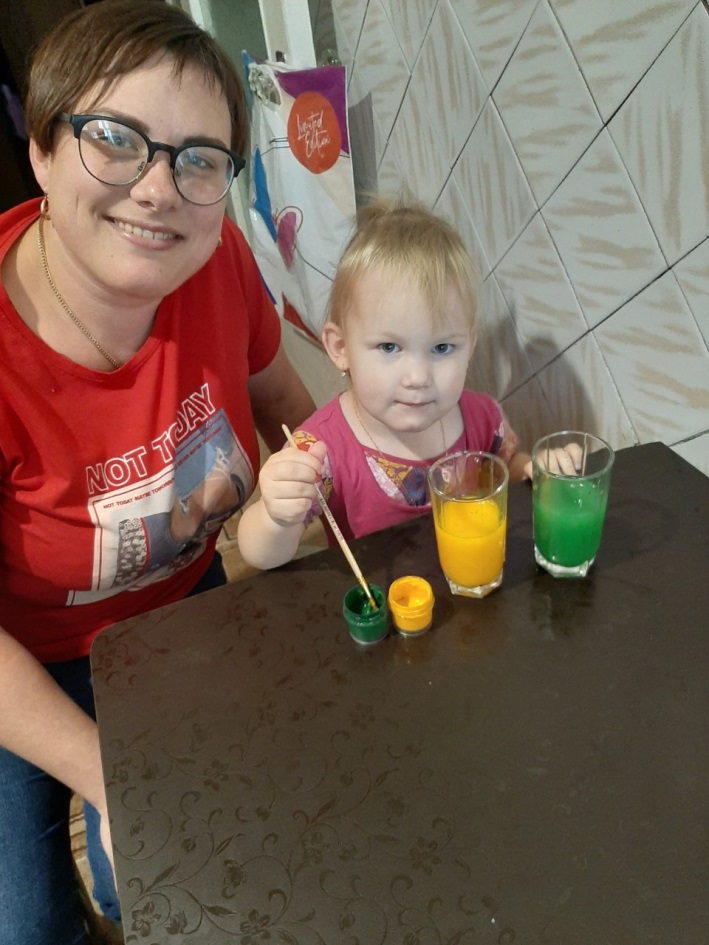 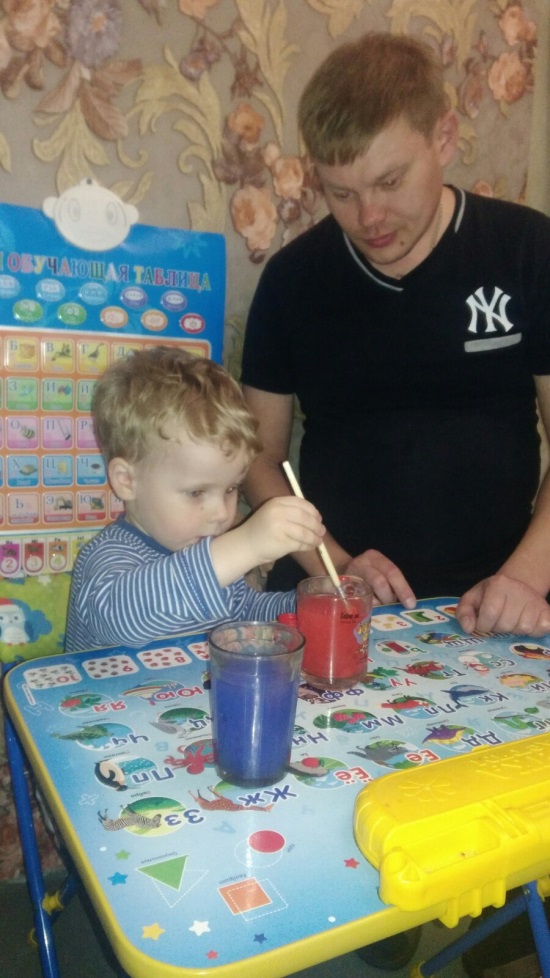 Взаимодействие с родителями
Реализация поставленных задач в полной мере возможна лишь при условии тесного взаимодействия с родителями детей. 
С этой целью планируем  провести:
Анкетирование, опросы
Тематические консультации:  
   - «Эксперименты на кухне»
   - «Познаём природу» 
(через наблюдения при прогулке с мамой)
   - «Песочная терапия»
   - «Маленькими шагами в прекрасный мир»
Привлечение родителей к  дальнейшему  пополнению атрибутами центра «Маленький исследователь»
Подборка литературы для родителей по теме познавательно-исследовательская деятельность
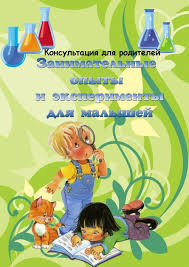 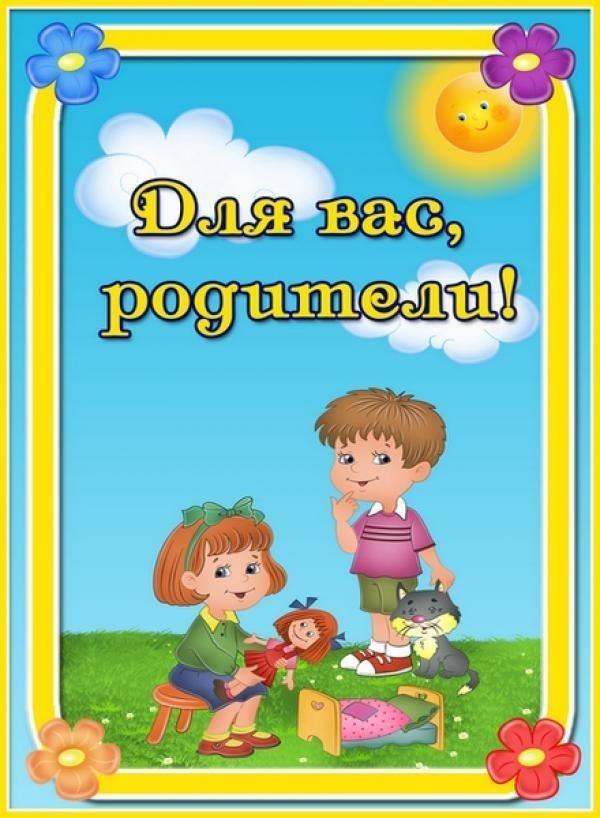 Спасибо за внимание!
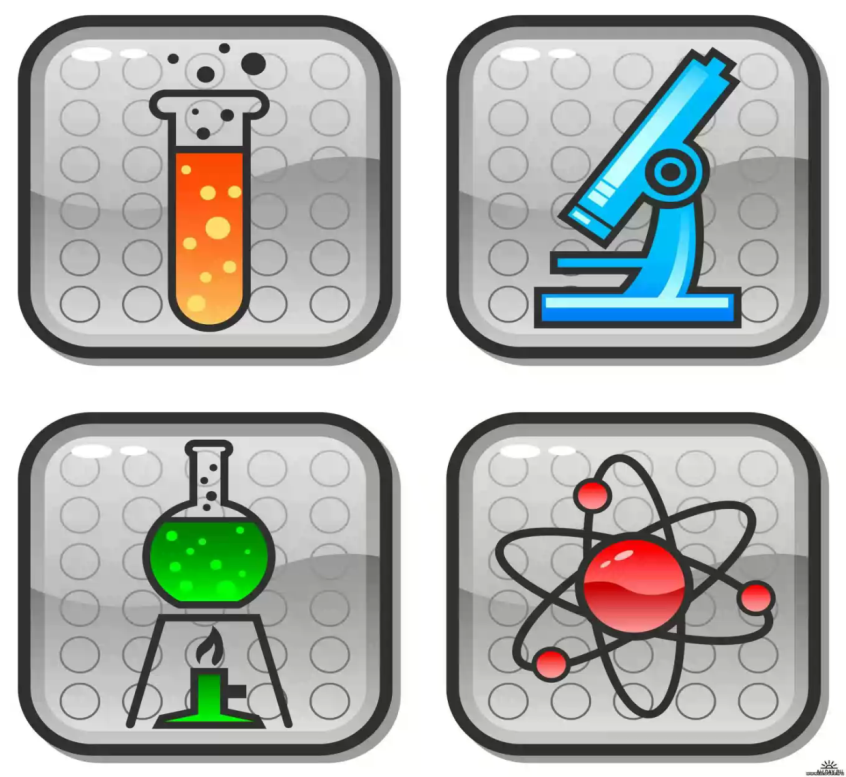